Název školy: ZŠ A MŠ ÚDOLÍ DESNÉ, DRUŽSTEVNÍ 125, RAPOTÍN
Název projektu: Ve svazkové škole aktivně - interaktivněČíslo projektu: CZ.1.07/1.4.00/21.3465 
Autor: Mgr. Jana Učňová
Tematický okruh: Název: EU OPVK VY_32_INOVACE_02_DĚLITELNOST_3_9
Vytvořeno: 
-březen 2014
Anotace: 
-tato prezentace slouží žákům k seznámení s učivem dělitelnosti, pojmem samotným, procvičování na příkladech; doporučuji tento materiál k úvodu do látky, procvičování, nebo domácí samostatné přípravě žáků
Zdroj:
HERMAN. Matematika: dělitelnost. 2. vyd. Praha: Prometheus, 2003, 100 s. Učebnice pro základní školy (Prometheus). ISBN 80-719-6261-9
TAIŠL, VOJÁČEK. Aritmetika pro sedmý ročník. 12. vyd. Praha: SPN, 1975, 150 s. Učebnice pro základní devítileté školy (SPN). ISBN 14-409-75
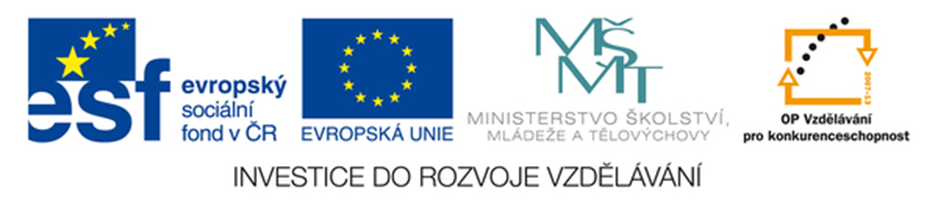 Teorie – Kdy je číslo dělitelné třemi?
Číslo je dělitelné třemi, pokud jeho ciferný součet je dělitelný číslem 3.
Příklad: Ověřte, zdali jsou čísla 572, 3 126, 8 252, 14 931 dělitelná třemi.
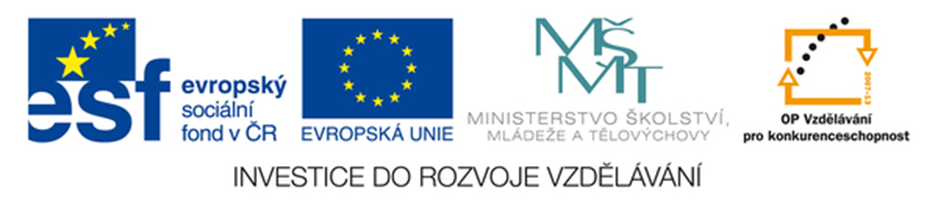 Co je to ciferný součet čísla?
Ciferným součtem čísla rozumíme součet všech cifer (číslic) v jeho zápisu.

např.: ciferný součet čísla 123 456 	1 + 2 + 3 + 4 + 5 + 6 = 21
Tak tedy zpět k našemu příkladu: 

572	5 + 7 + 2 = 14 … číslo 14 není dělitelné 3			NE
3 126	3 + 1 + 2 + 6 = 12 … číslo 12 je dělitelné 3			ANO
8 252	8 + 2 + 5 + 2 = 17 … číslo 17 není dělitelné 3			NE
14 931 	1 + 4 + 9 + 3 + 1 = 18 … číslo 18 je dělitelné 3			ANO
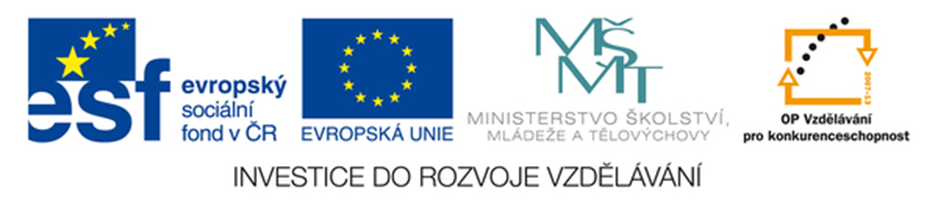 Příklad 1: Nahraďte hvězdičku v číslech tak, aby vzniklé číslo bylo dělitelné třemi.
7 * 8		1  * 29		2 04*		* 31
U prvního čísla si ukážeme všechny možnosti a z nich vybere ty správné, u ostatních čísel již vše zvládnete jistě zpaměti.
7 0 8	7 + 0 + 8 = 15 	ANO
7 1 8	7 + 1 + 8 = 16	NE
7 2 8	7 + 2 + 8 = 17	NE
7 3 8	7 + 3 + 8 = 18	ANO
7 4 8  	7 + 4 + 8 = 19	NE
7 5 8	7 + 5 + 8 = 20	NE
7 6 8	7 + 6 + 8 = 21	ANO
7 7 8	7 + 7 + 8 = 22	NE
7 8 8 	7 + 8 + 8 = 23	NE
7 9 8	7 + 9 + 8 = 24	ANO
Řešení:
1 029, 1 329, 1 629, 1 929

2 040, 2 043, 2 046, 2 049

231, 531, 831
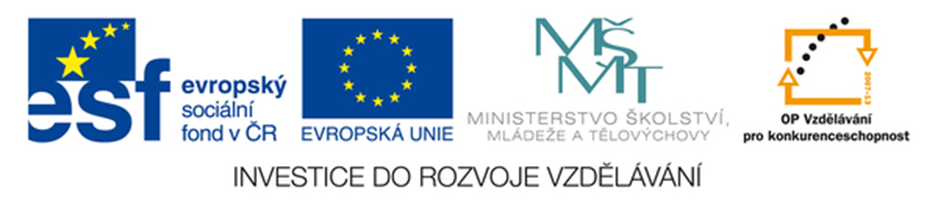 Příklad 2: Honzovi se do úkolu připletlo jedno číslo, které není dělitelné třemi. Pomozte mu toto číslo najít.
222 222		192 561		5 556 321	745 120		141 183

7 725 801	41 456 283	3 330 511 272	65 656 500	8 564 235
Je to číslo 745 120
Příklad 3: Je možné uspořádat číslice 1 , 2 , 3 a 4 tak, aby vzniklé čtyřciferné číslo bylo dělitelné třemi?
NE, 1 + 2 + 3 + 4 = 10; číslo 10 není násobkem čísla 3
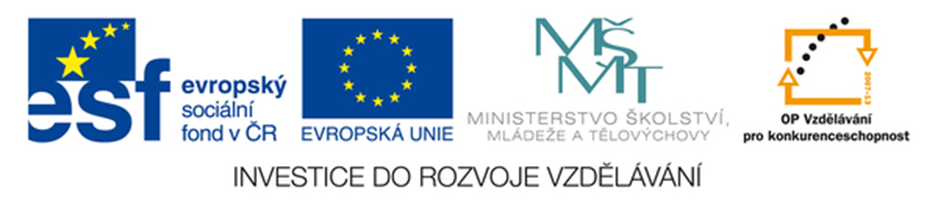 Příklad 4: Kolika způsoby je možné doplnit do rámečků číslice, má-li být vzniklé trojciferné číslo dělitelné dvěma a ne třemi?
6
33 způsoby
Příklad 5: Z číslic 1, 2, 3, 4 sestavte všechna možná sudá trojciferná čísla dělitelná třemi (číslice se v sestavovaných číslech mohou opakovat).
132, 222, 312, 342, 432, 114, 144, 234, 324, 414, 444
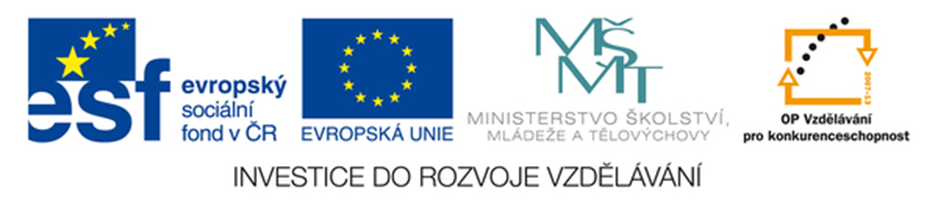 Teorie – Kdy je číslo dělitelné devíti?
Číslo je dělitelné devíti, pokud jeho ciferný součet je dělitelný číslem 9.
Při řešení úloh budeme využívat předchozích znalostí o dělitelnosti číslem 3 – určování ciferného součtu a dělitelnosti daným číslem.
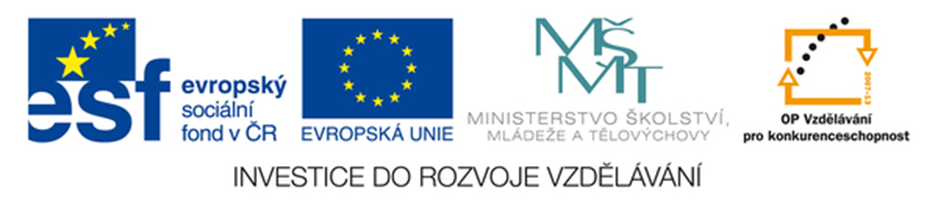 Příklad 1: Určete ciferné součty těchto čísel:

17	242	610	1 284	10 000	72 645	123 456
8	 8	7	  15	     1	    24	     21
Je některé z daných čísel dělitelné číslem 9?
NE
Příklad 2: Z daných čísel vyberte ta, která jsou dělitelná devíti:

76	98	108	715	6 503	7 245
NE	       NE	      ANO	        NE	          NE	         ANO
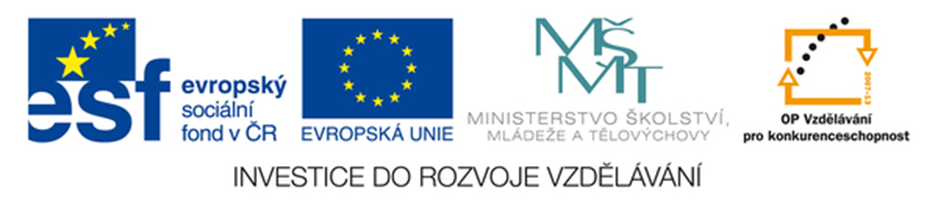 Příklad 3: Určete, které číslice je třeba doplnit místo hvězdiček, mají-li být vzniklá čísla dělitelná devíti. U každého čísla určete všechny možnosti.
1 * 7		2  7 1 *		3  * 4 5 		2 4 *  4 7 1
117		        2 718	        3 645	          240 471
Příklad 4: Které nejmenší trojciferné číslo je dělitelné devíti?
108
Příklad 5: Kterými z čísel 2 , 3 , 9 jsou dělitelná čísla:

a) 234				d) 3 540
b) 495				e) 3 360
c) 630				f) 12 601
2, 3, 9
3, 9
2, 3, 9
2, 3
2, 3
žádným
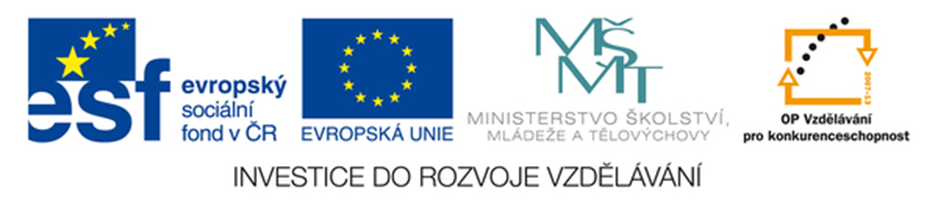